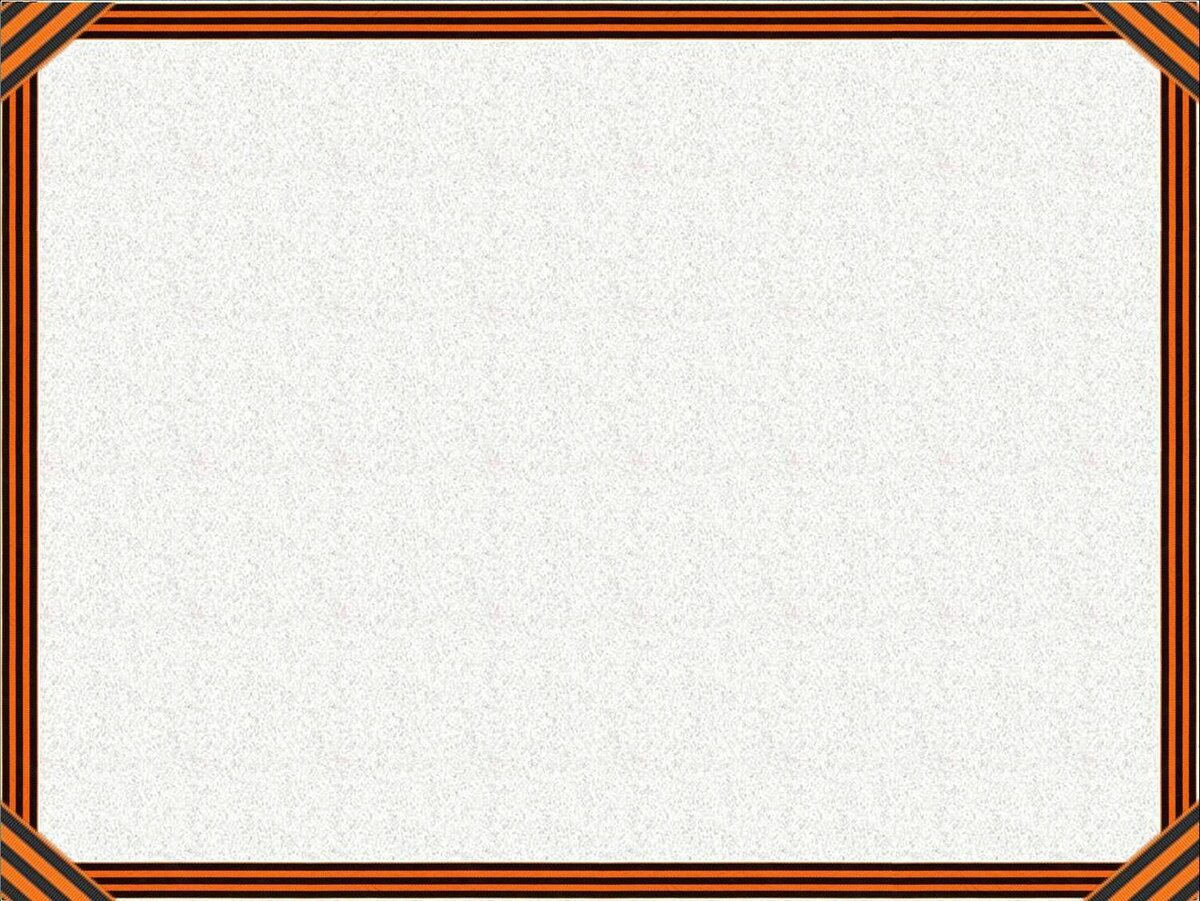 Муниципальное бюджетное дошкольное образовательное учреждение 
 «Детский	 сад  N11»
Мастер-класс: «Голубь мира»
Воспитатель:
Батавин Ю.А.
г.Сасово, 2020г.
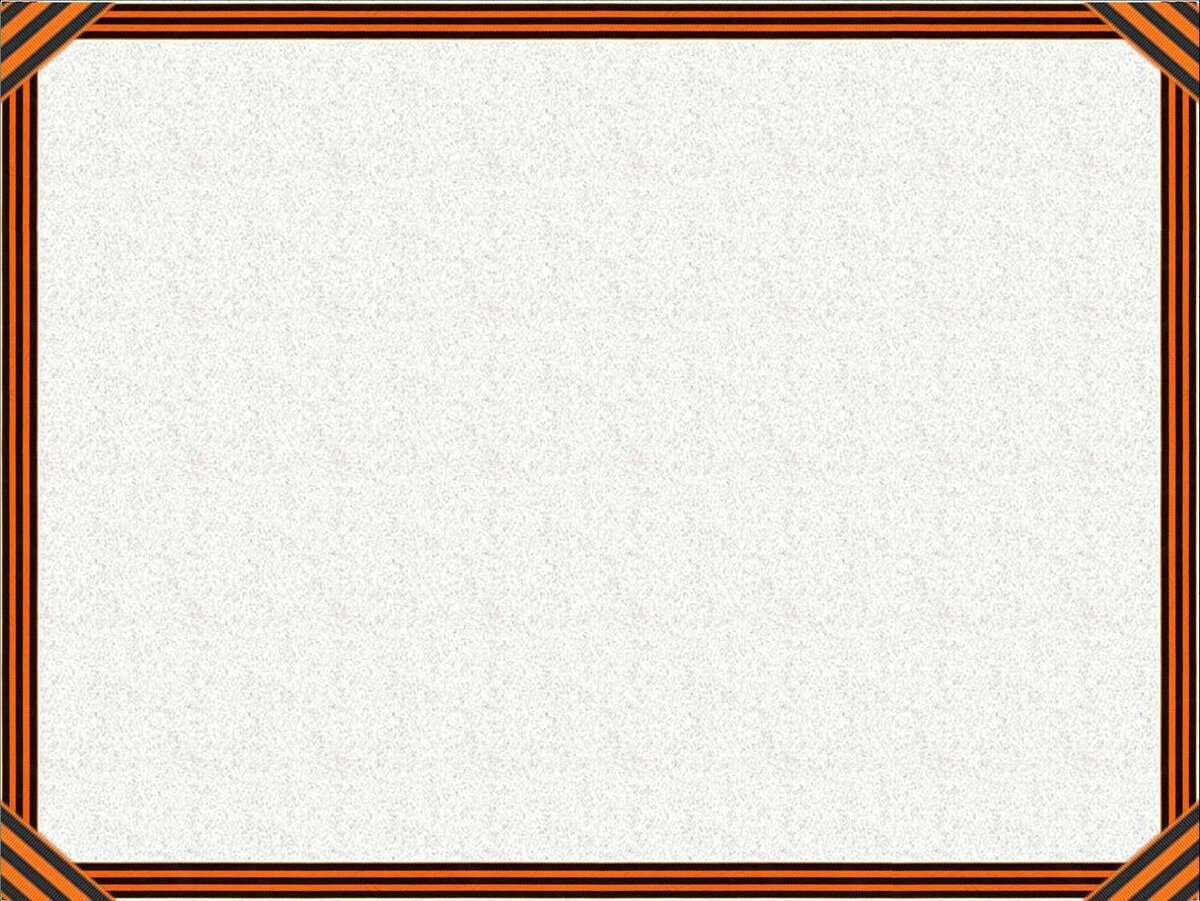 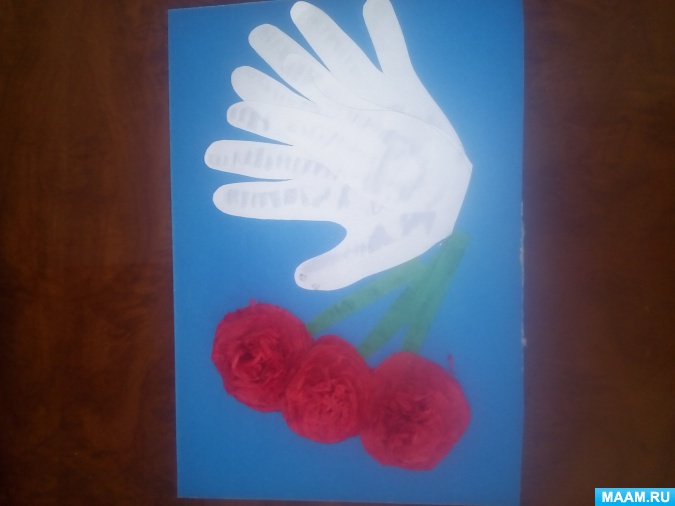 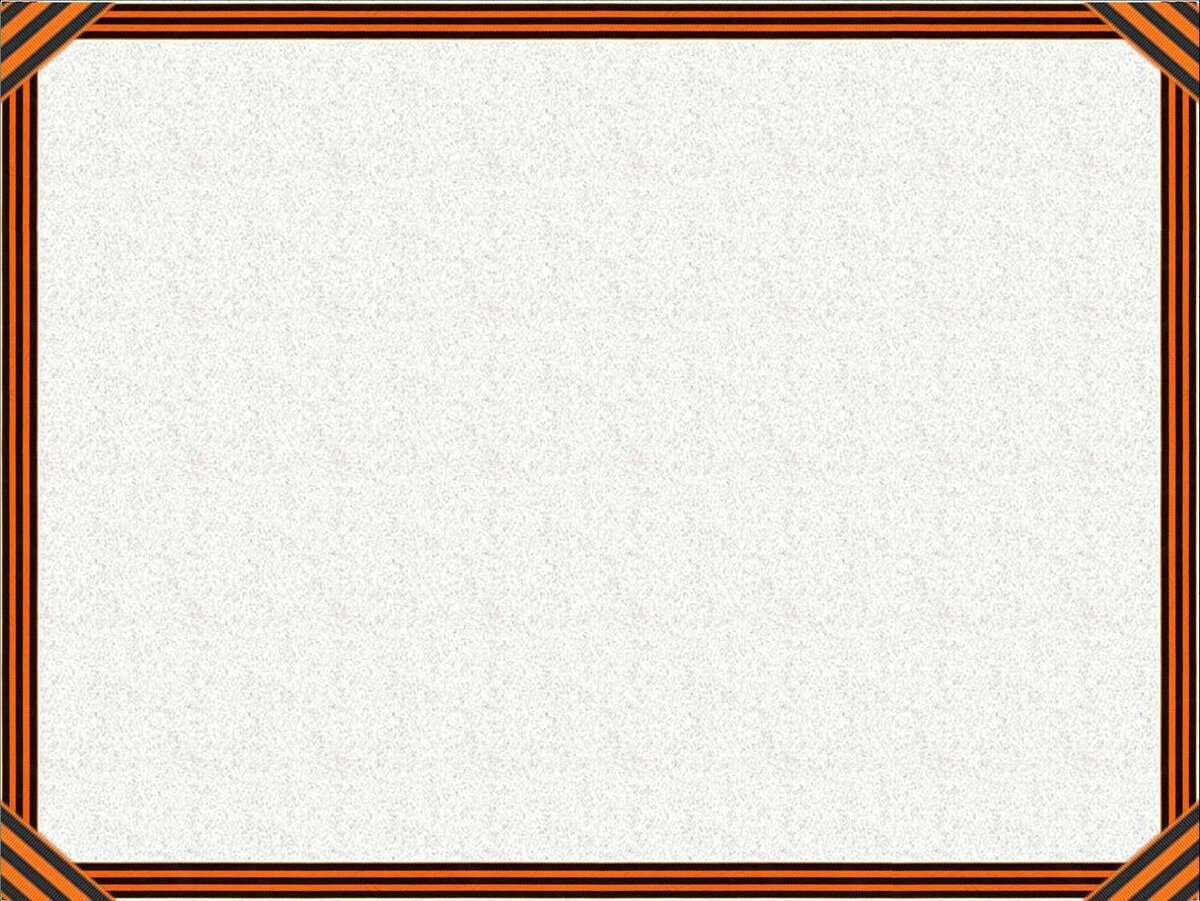 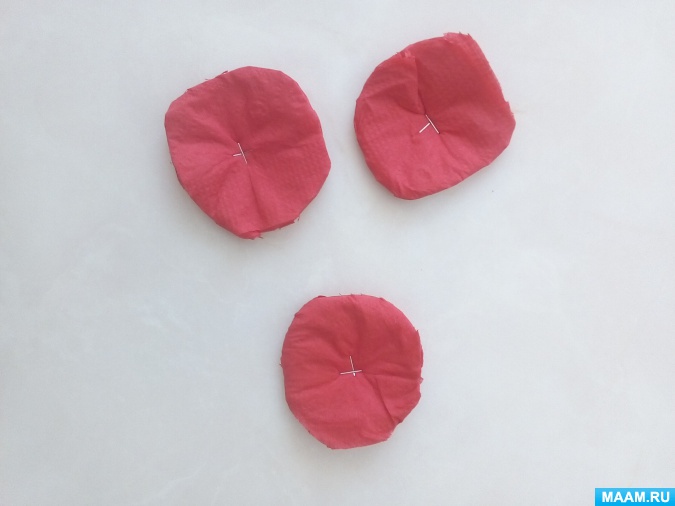 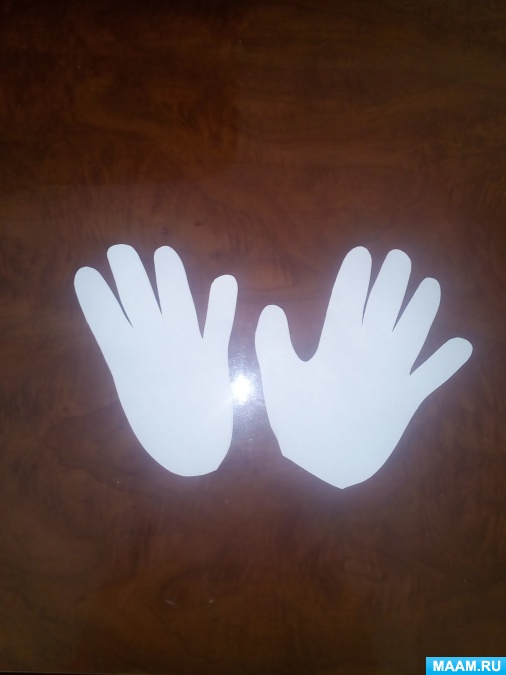 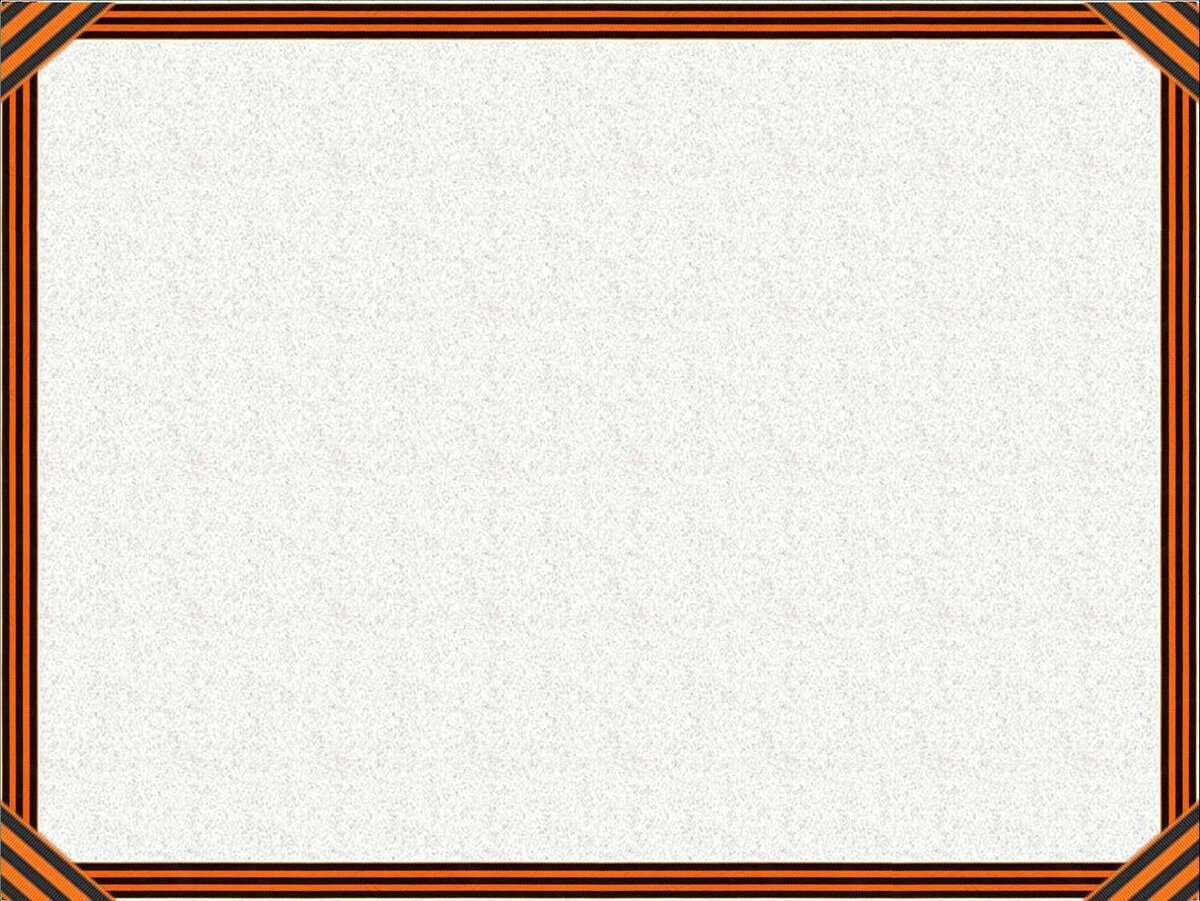 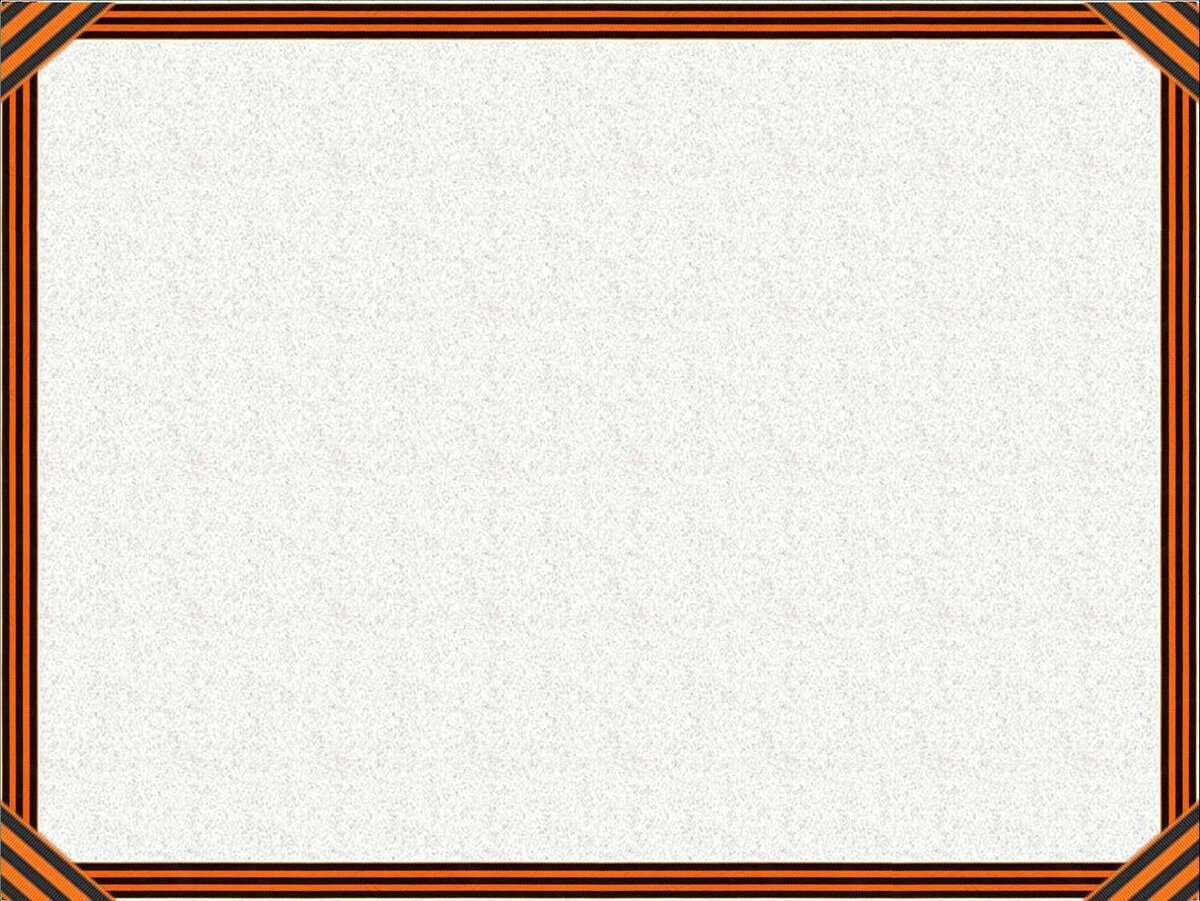 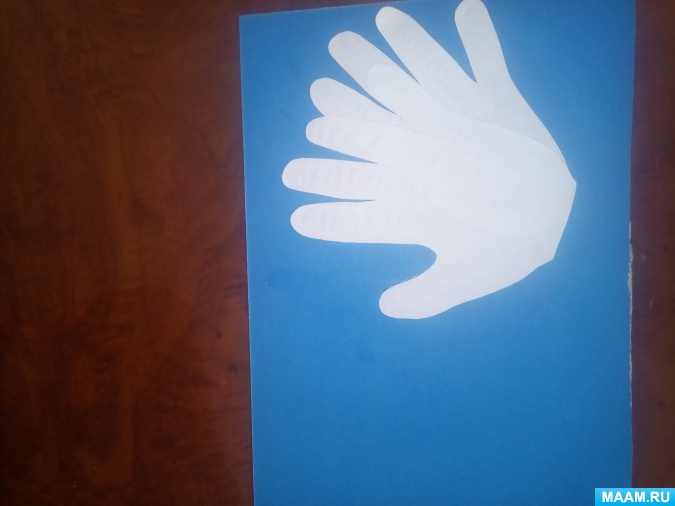 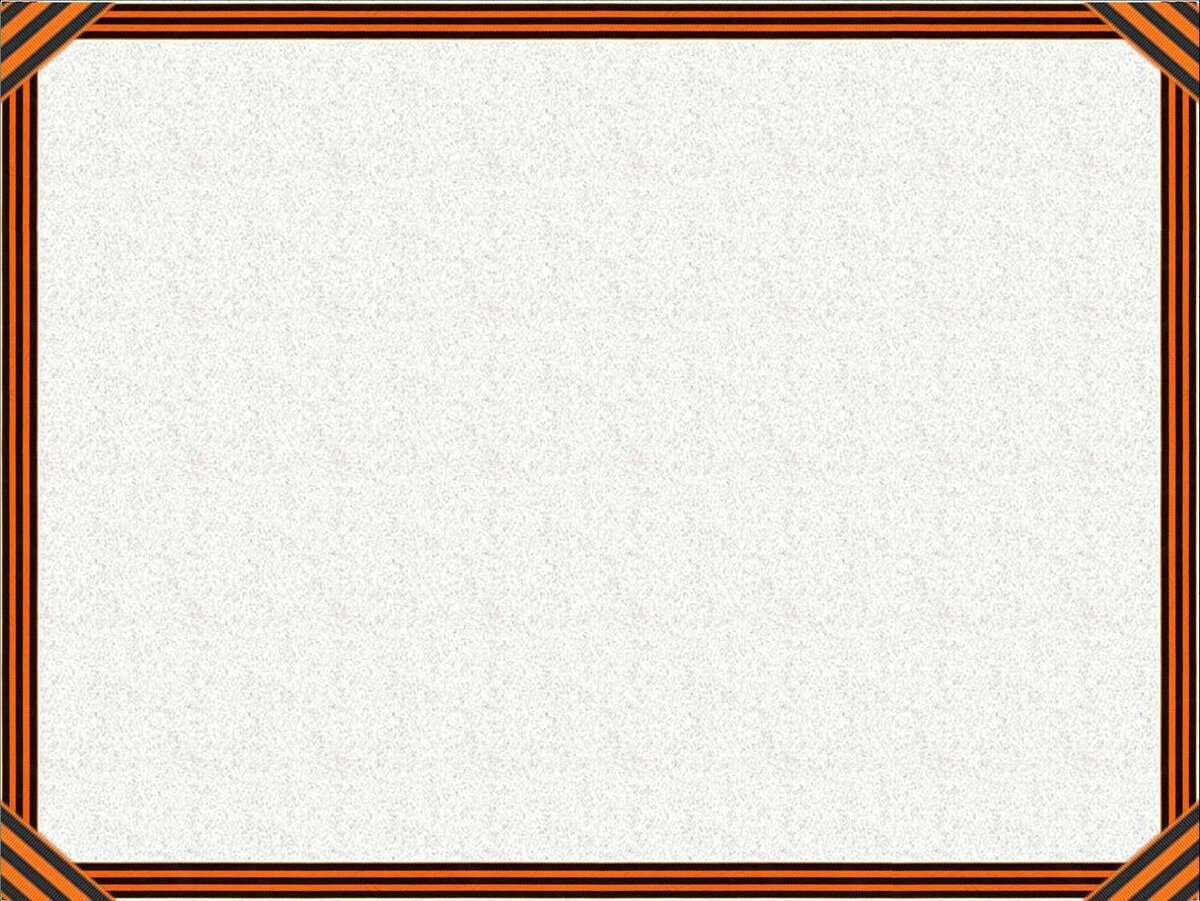 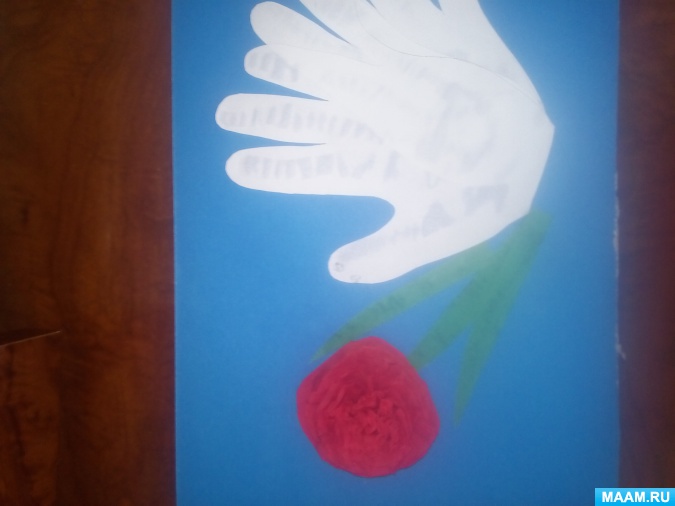